Week Six

Mind-science -- Direct to the Public!
Part One:
Oliver Sacks
Daniel Dennett
Antonio Damasio
 
Part Two:
The legacy of Julian Jaynes 
Paul Broks
Steven Pinker
Susan Greenfield
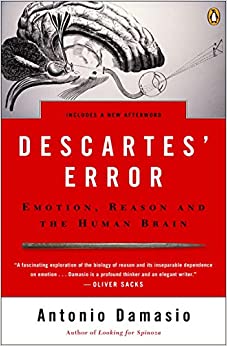 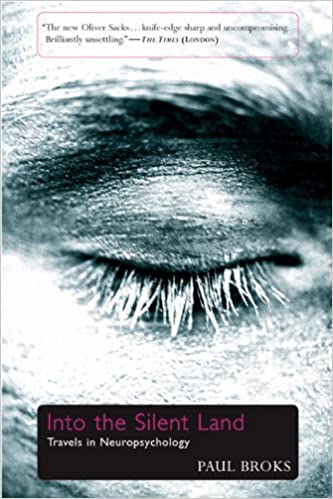 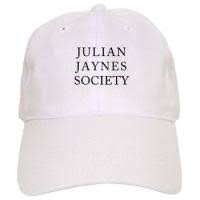 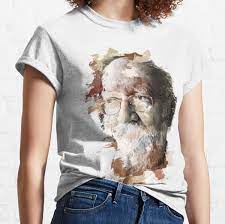 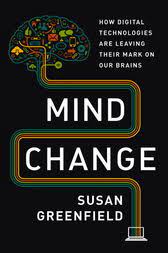 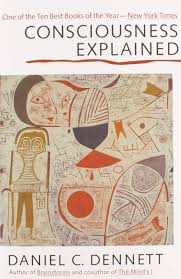 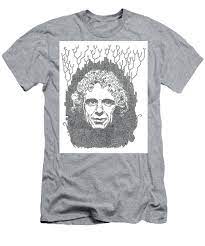 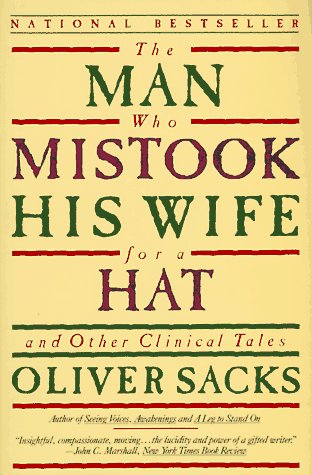 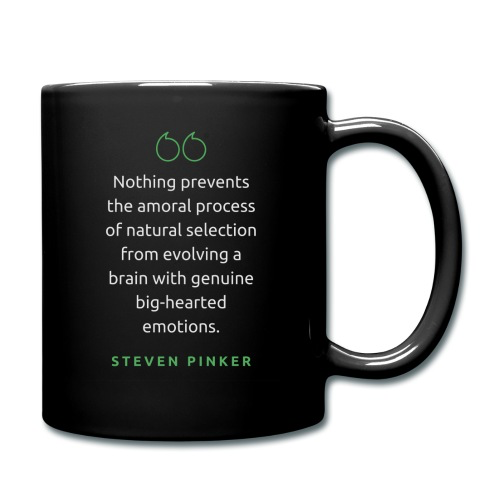 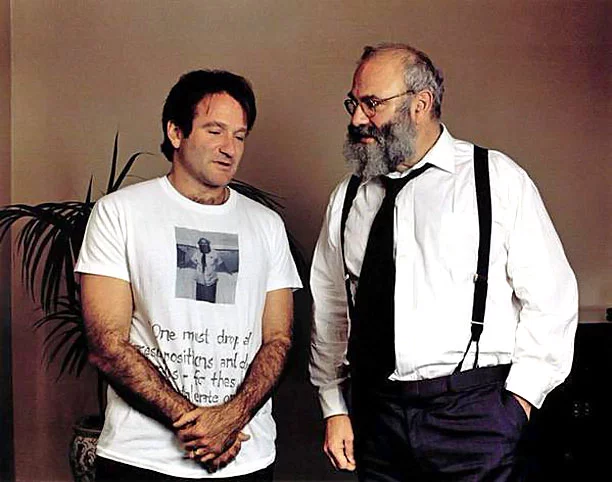 Oliver Sacks (1933-2015)
Daniel Dennett (1942 - )
Antonio Damasio (1944- )
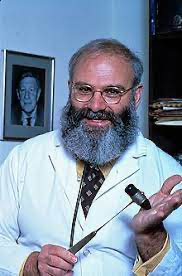 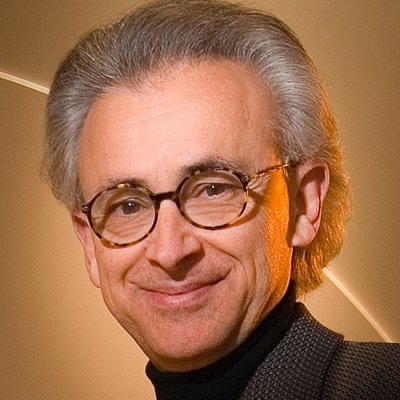 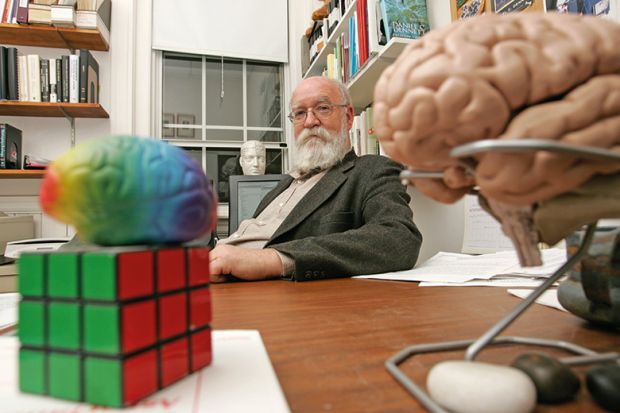 Trailer for Ric Burns’s movie about Oliver Sacks
https://www.youtube.com/watch?v=yfEUtPg2Uzc
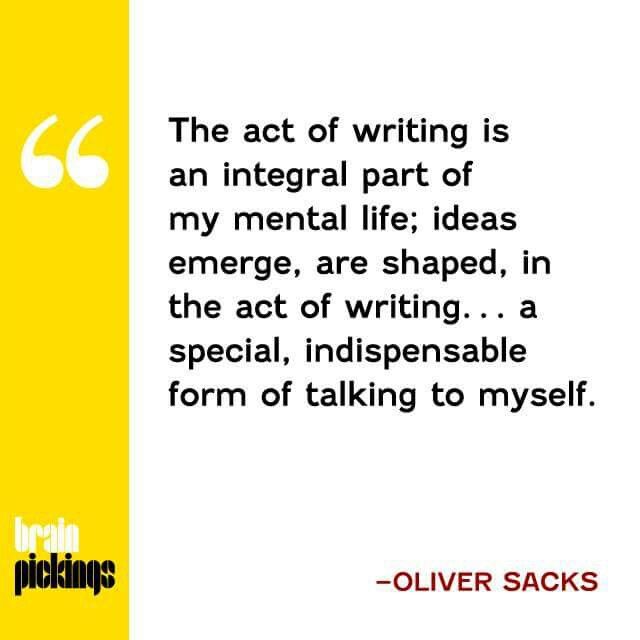 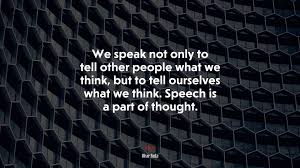 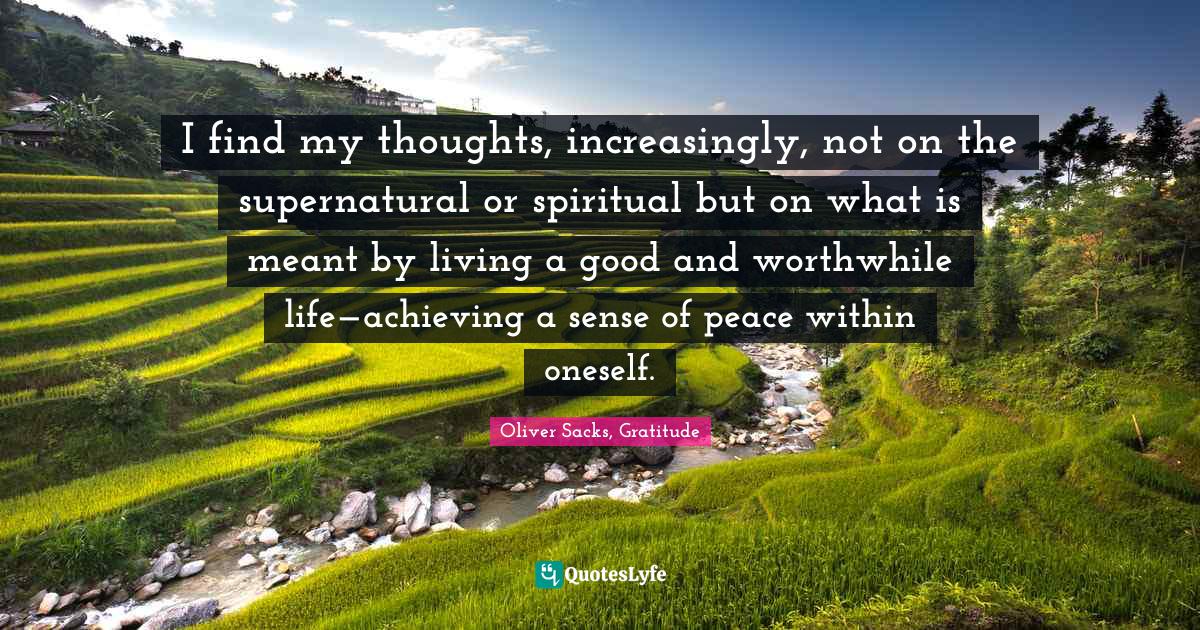 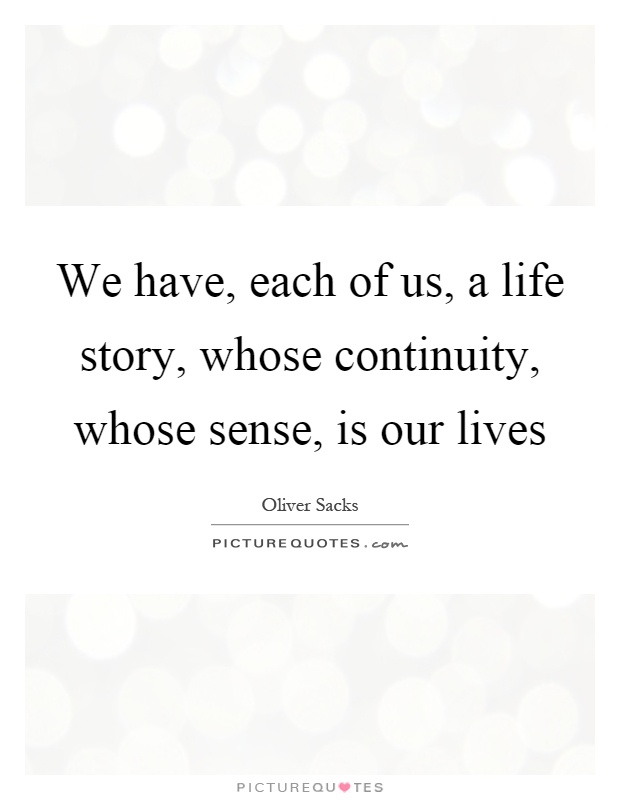 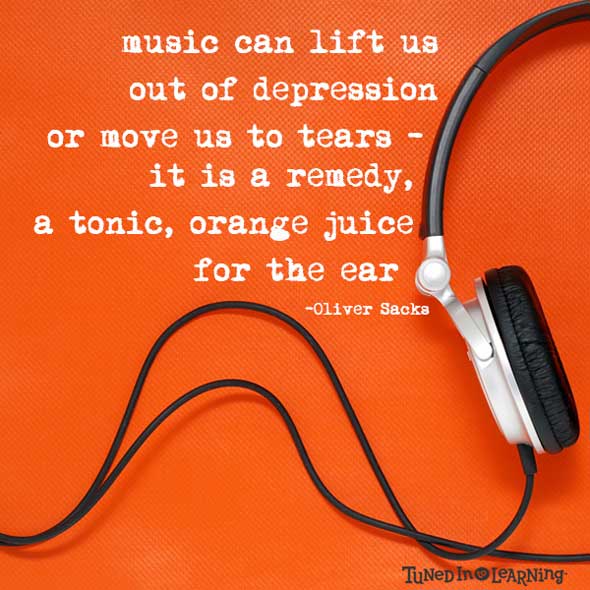 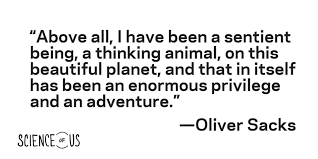 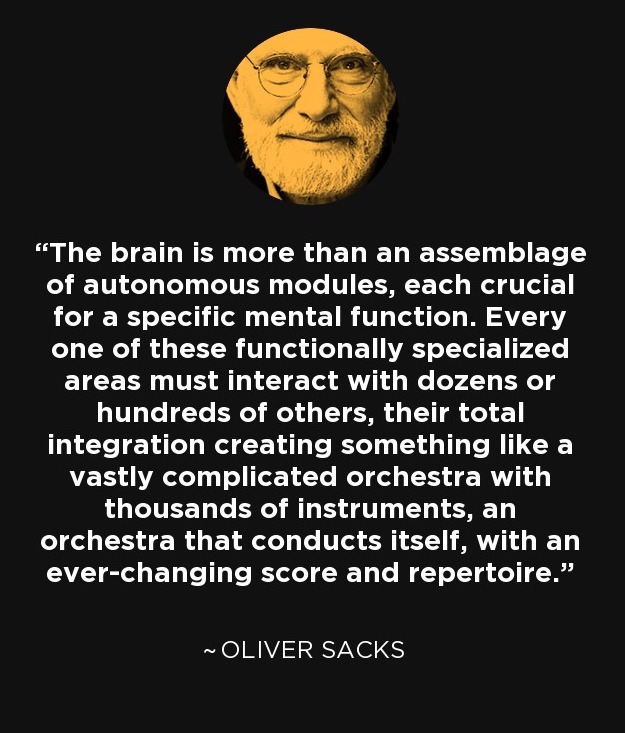 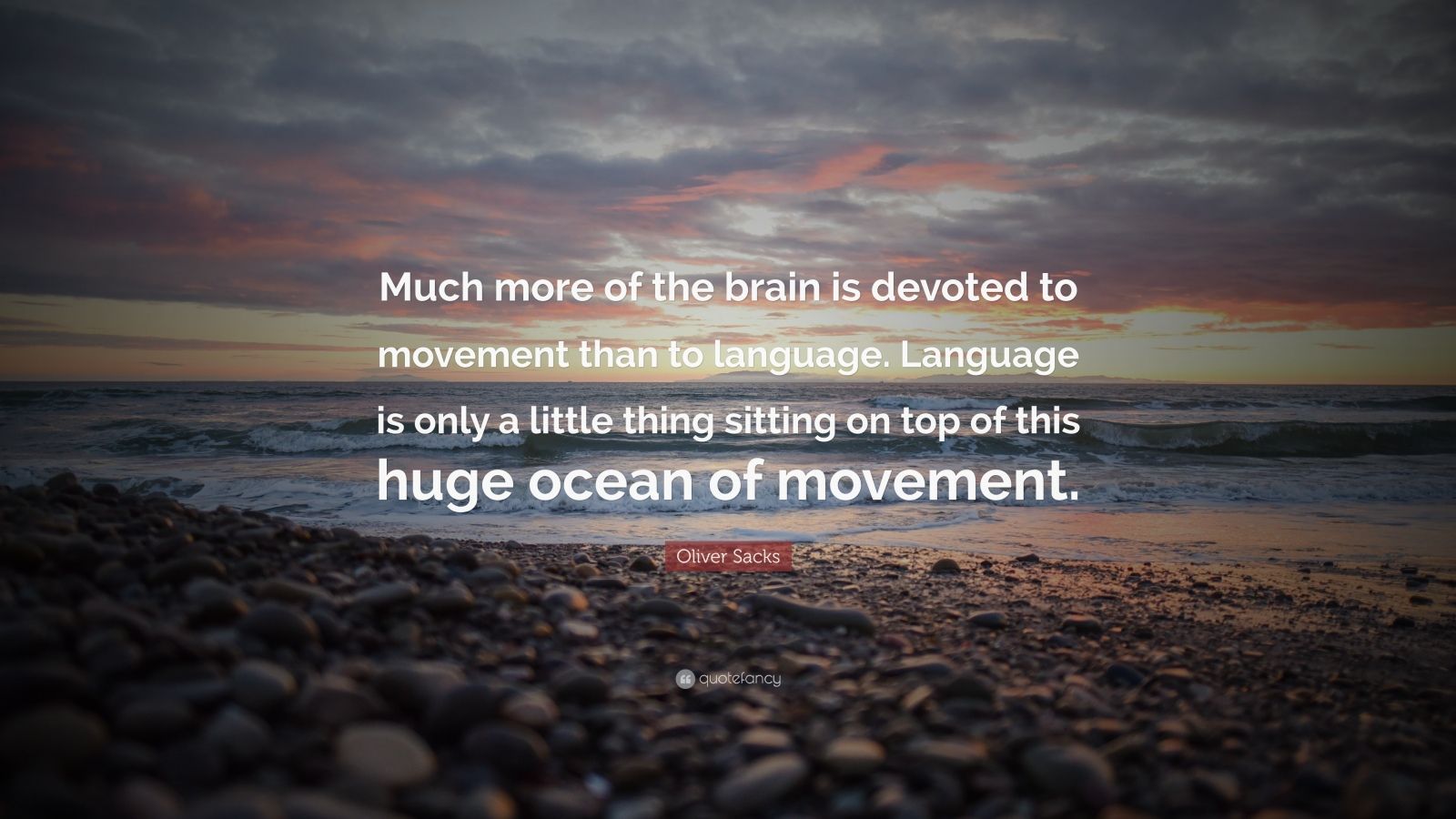 Daniel Dennett talking (in chapel) about consciousness
https://www.youtube.com/watch?v=IL6I0aHQEO8
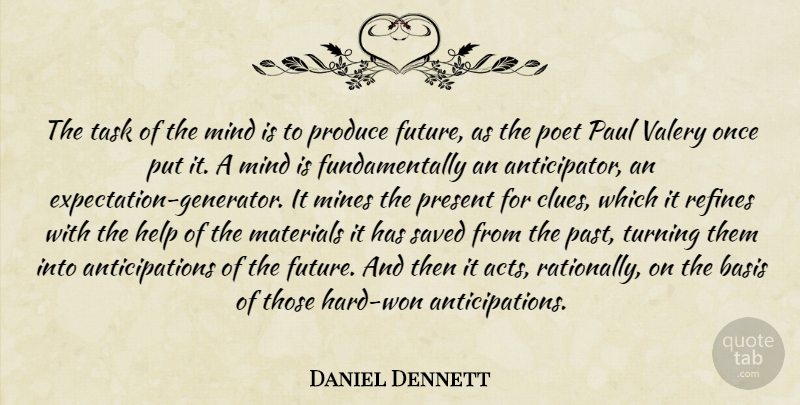 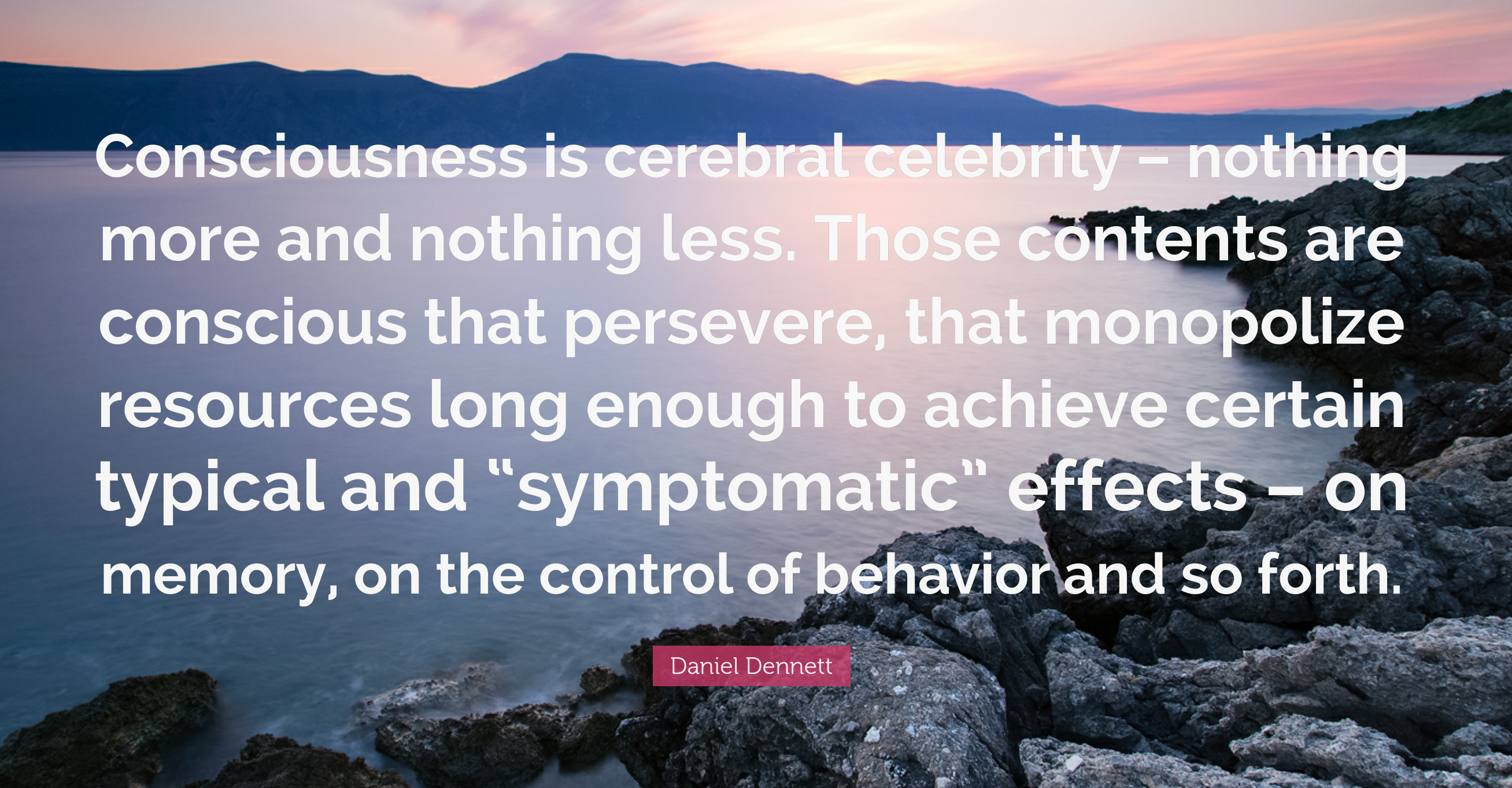 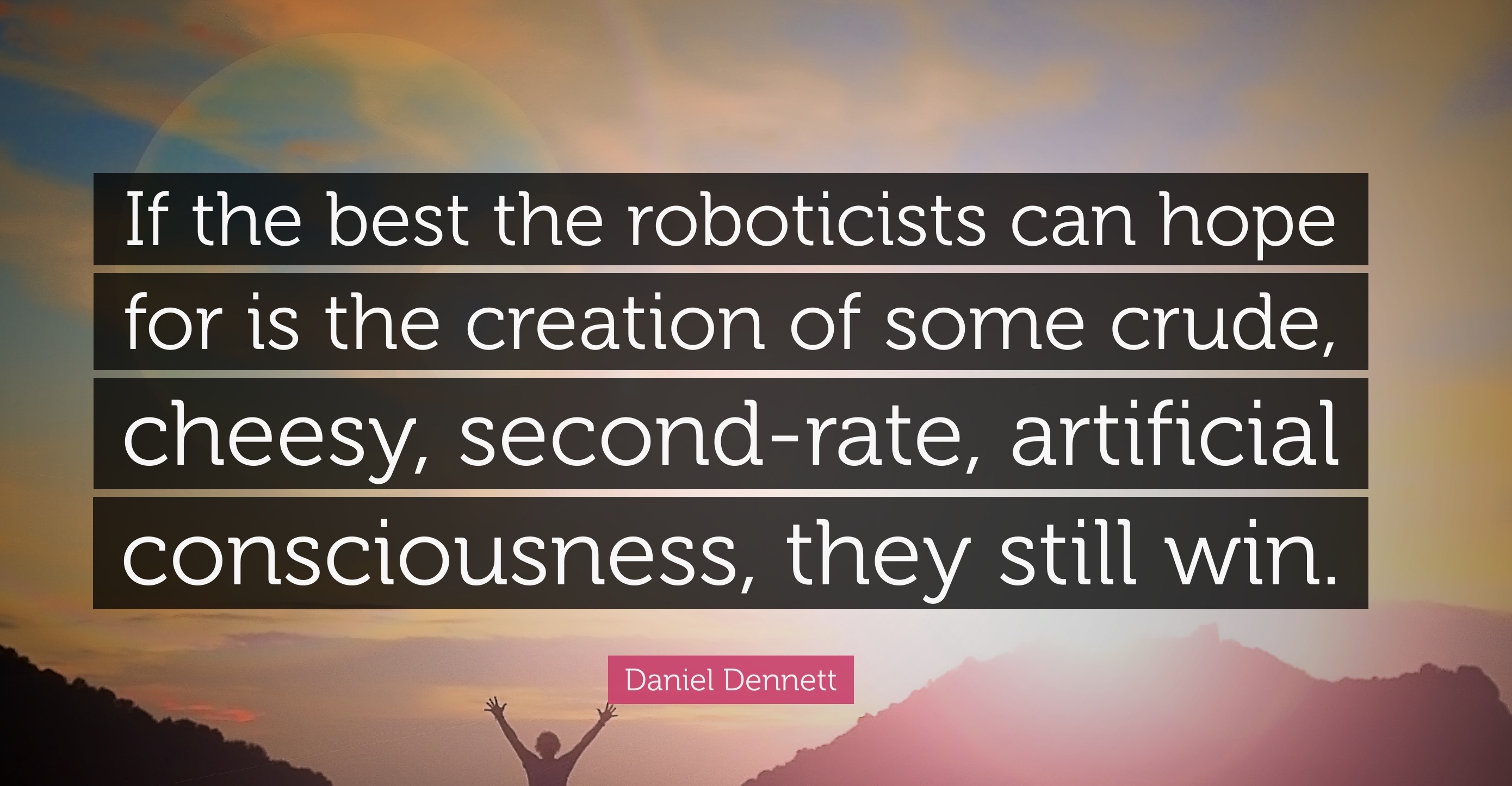 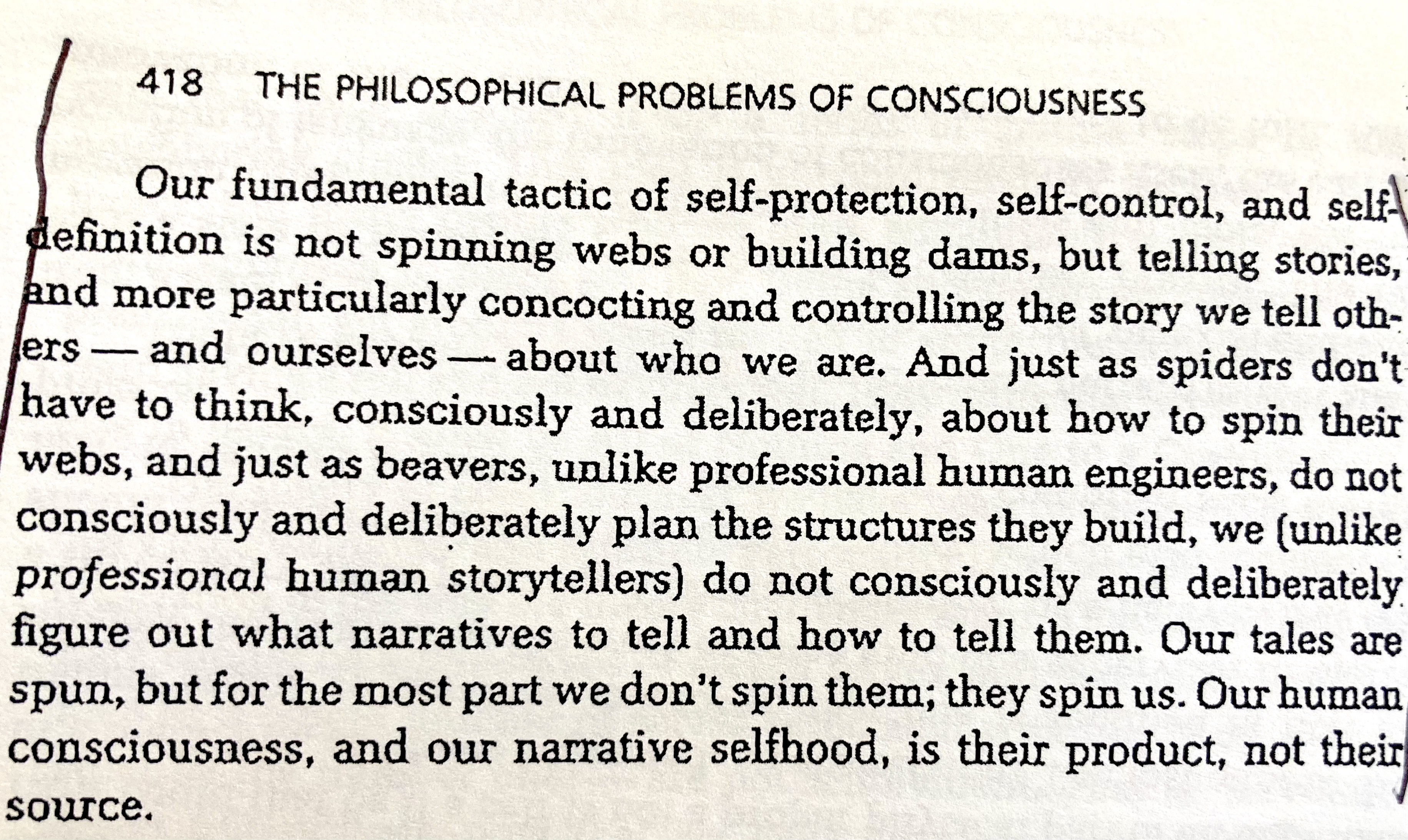 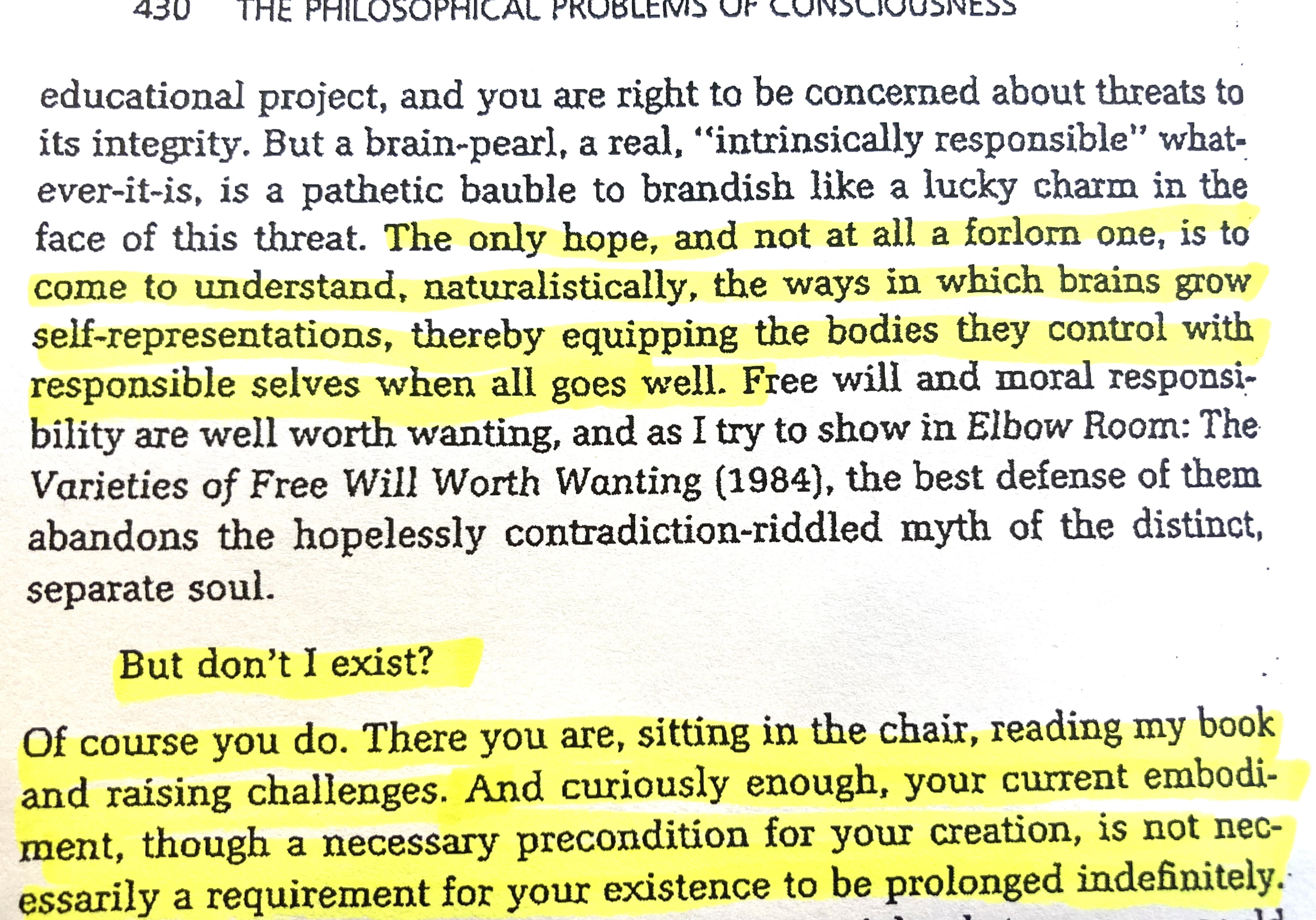 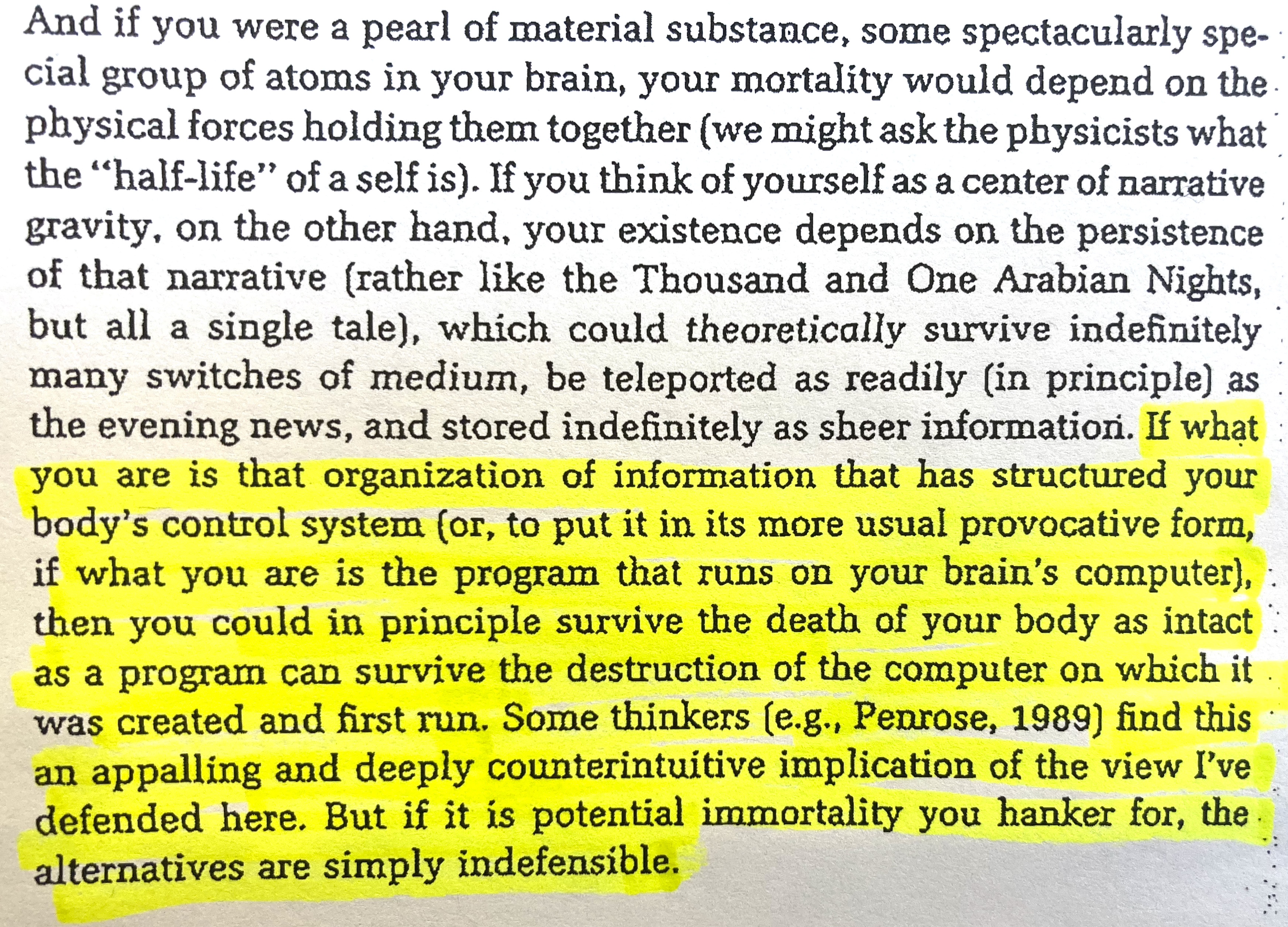 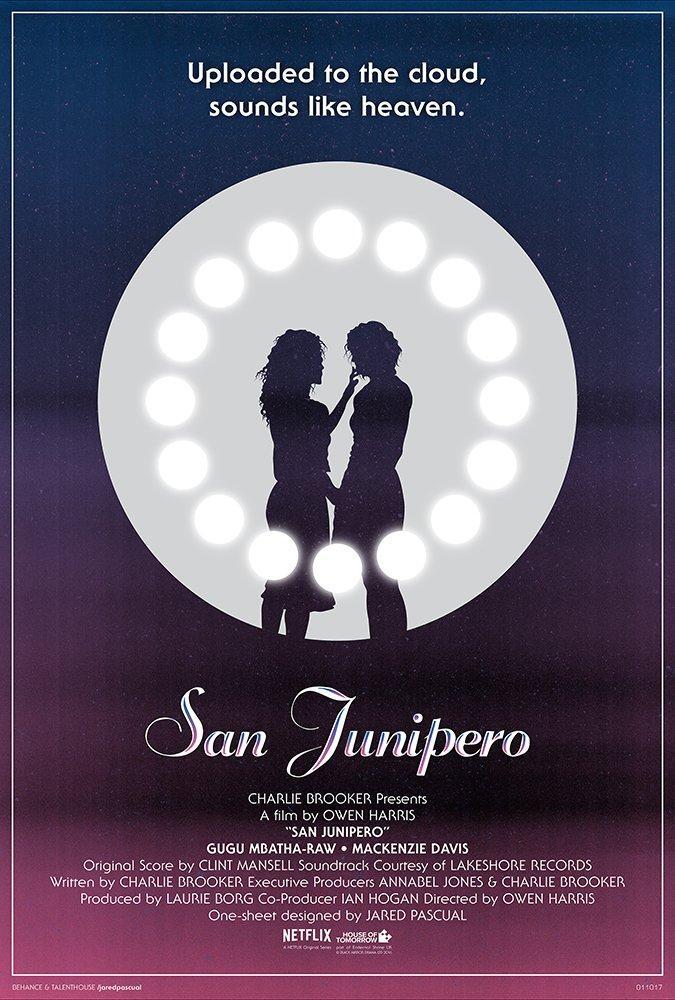 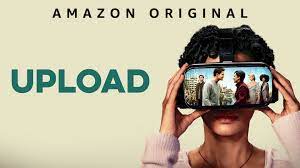 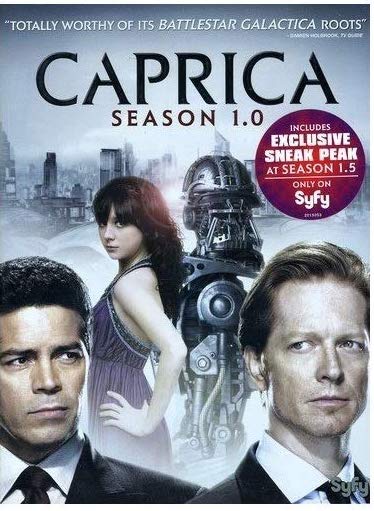 Damasio on Consciousness and Feeling -- Templeton Foundation speech
https://www.youtube.com/watch?v=ilrelFkDYls
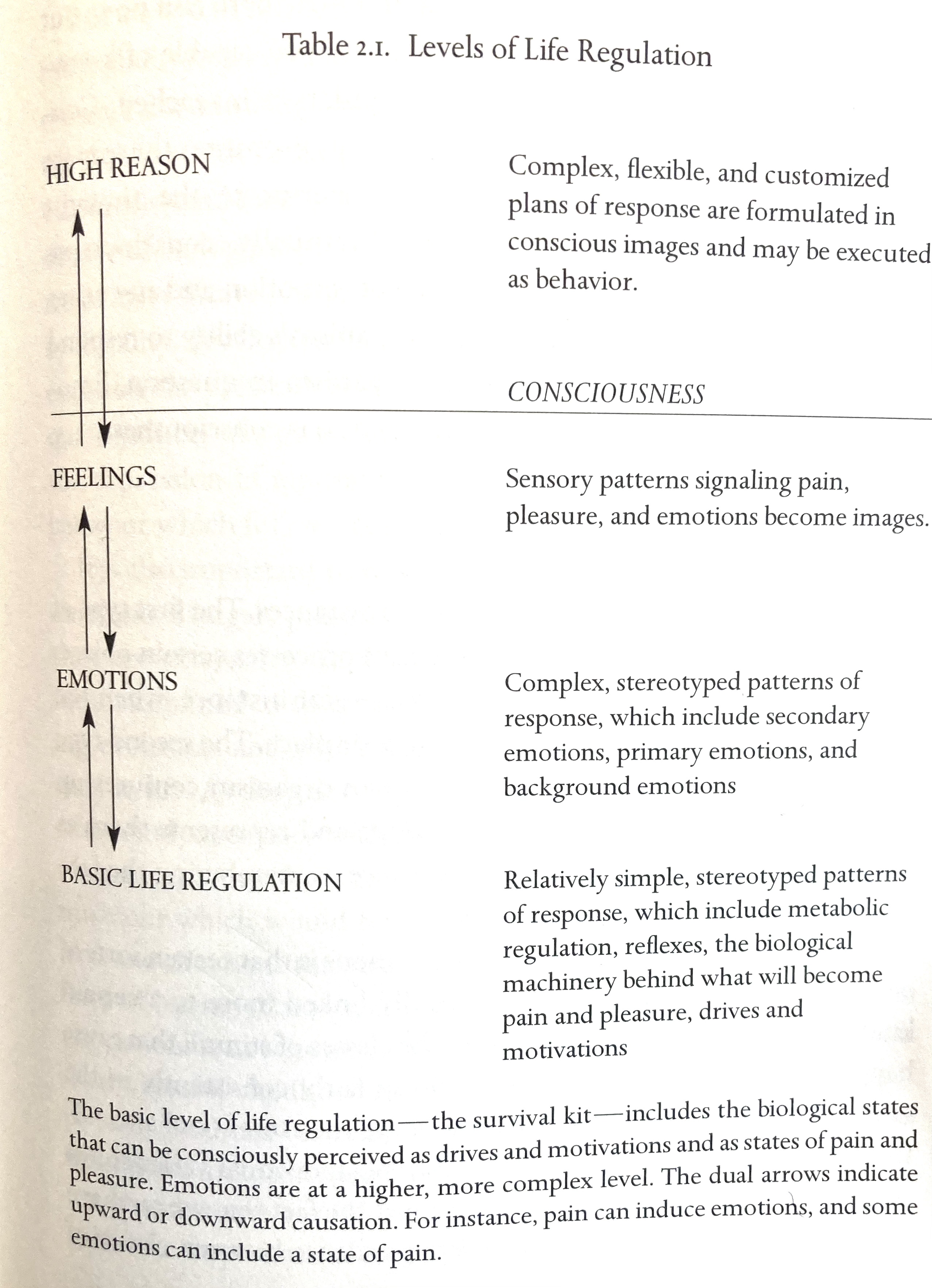 Damasio, from The Feeling of What Happens (1999)
Damasio, from Self Comes to Mind (2010):
 
Whatever register we operate on, somewhat virtuous or somewhat not, in-the-moment acting is inevitably accompanied by the impression, sometimes false, sometimes not, that we acted there and then, under full conscious control our self plunged headlong into whatever we did.  That impression is a feeling, a feeling that arises when our organisms engage in a new perception or initiate a new action, none other than the feeling of knowing that I discussed earlier as part and parcel of the assembled self.  . . . In other words, we are not mere “conscious automata” as T. H. Huxley considered us to be, a century ago, unable to control our existence.  When the mind is informed of the actions taken by our organism, the feeling associated with the information signifies that the actions were engendered by our self.  . . . Without that sort of felt, validated information, we would not be able to assume moral responsibility for the actions taken by our organism.
Paul Broks
(c.1955 --)
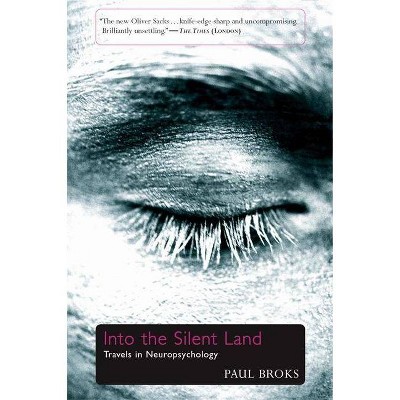 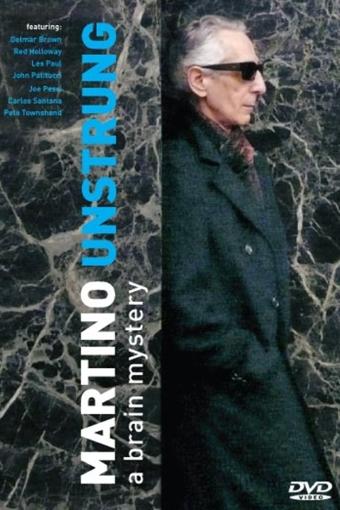 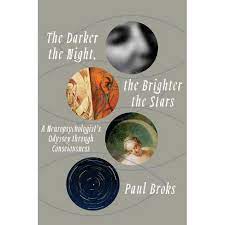 Paul Broks on the brain – in conversation
https://www.youtube.com/watch?v=rKofOe-3IBo
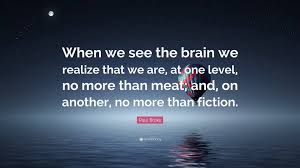 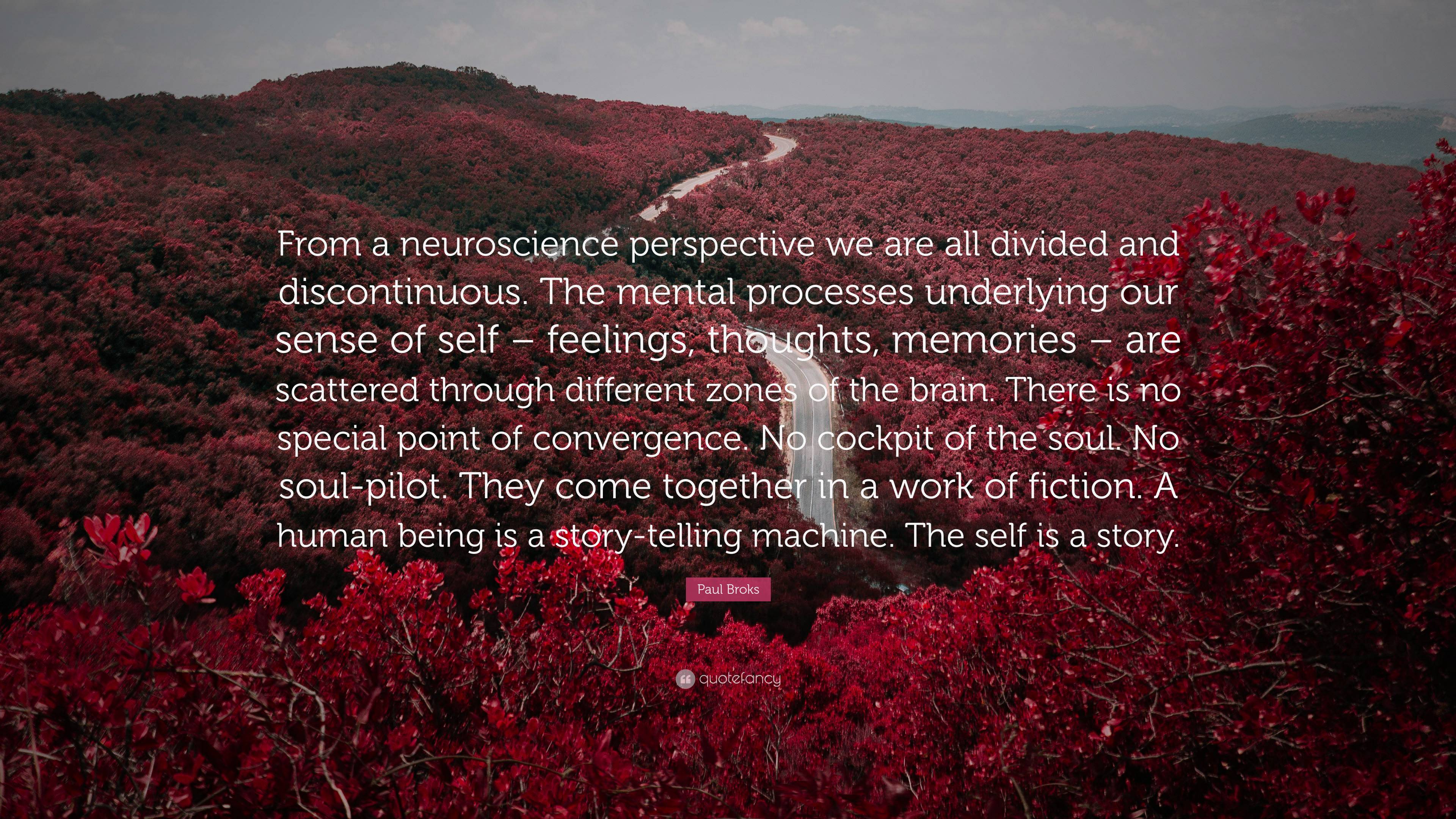 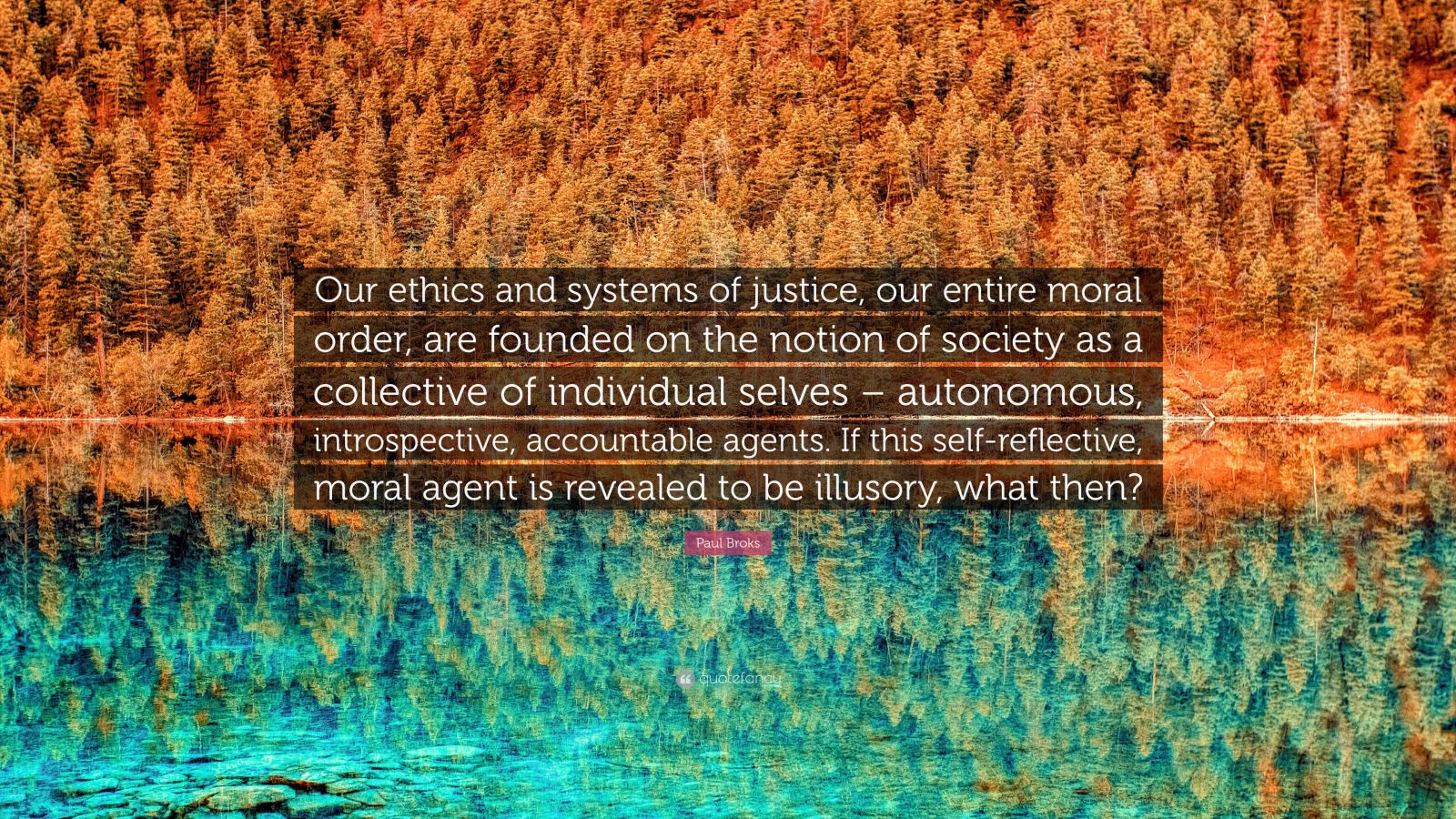 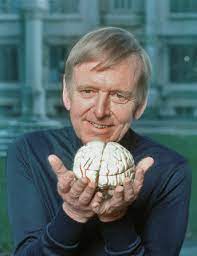 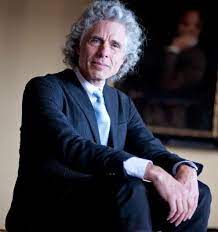 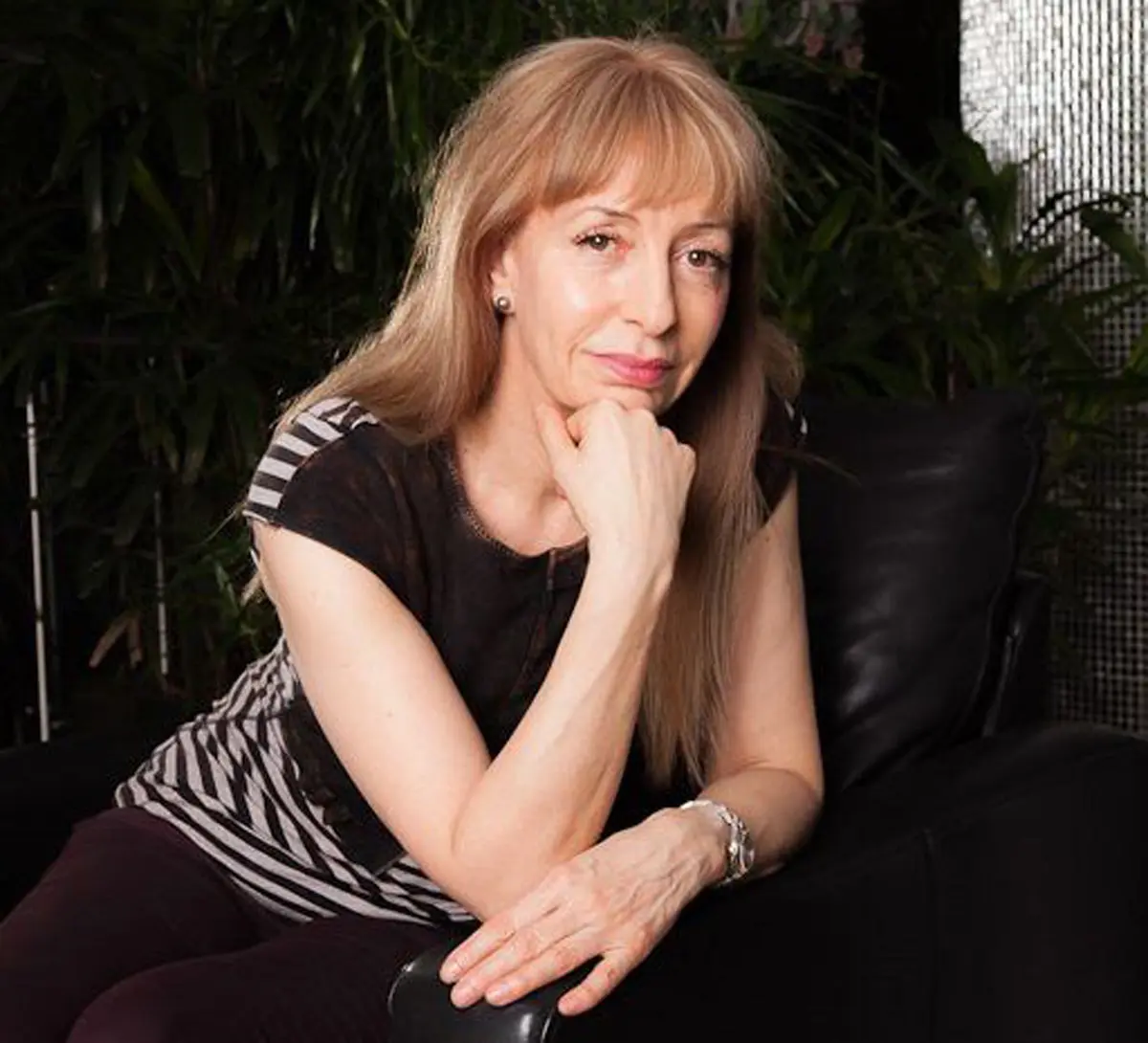 Julian Jaynes, Steven Pinker, Susan Greenfield
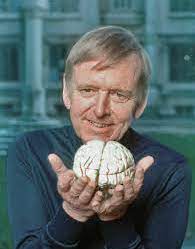 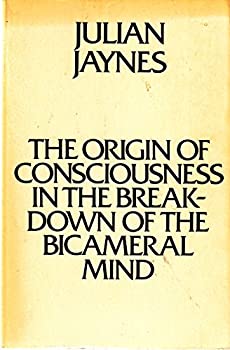 Julian Jaynes
1920-1997
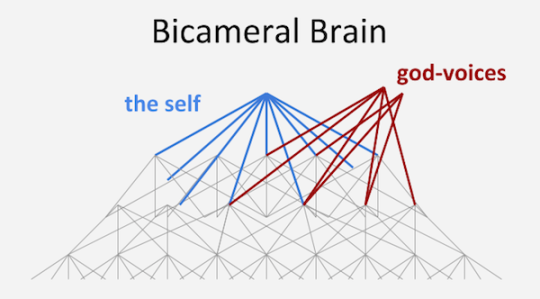 1976
Julian Jaynes, remembered and quoted by his admirers:
https://www.youtube.com/watch?v=ruZoc0F5h_0
Dr. Michael Persinger
Dr. Persinger’s “God Helmet”
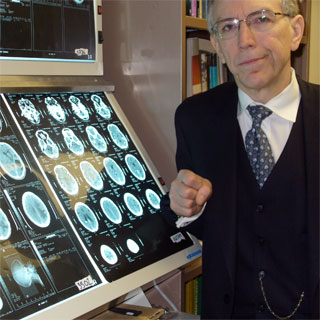 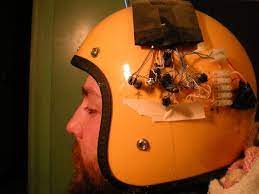 “Dr. Emmett Brown”
“Dr. Robert Ford” – patriarch
Of Westworld
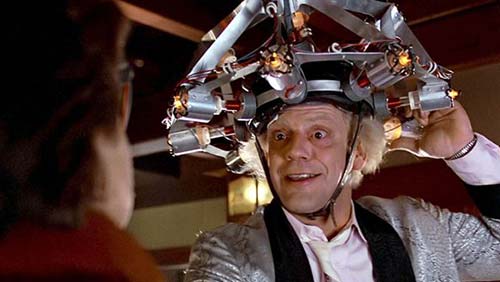 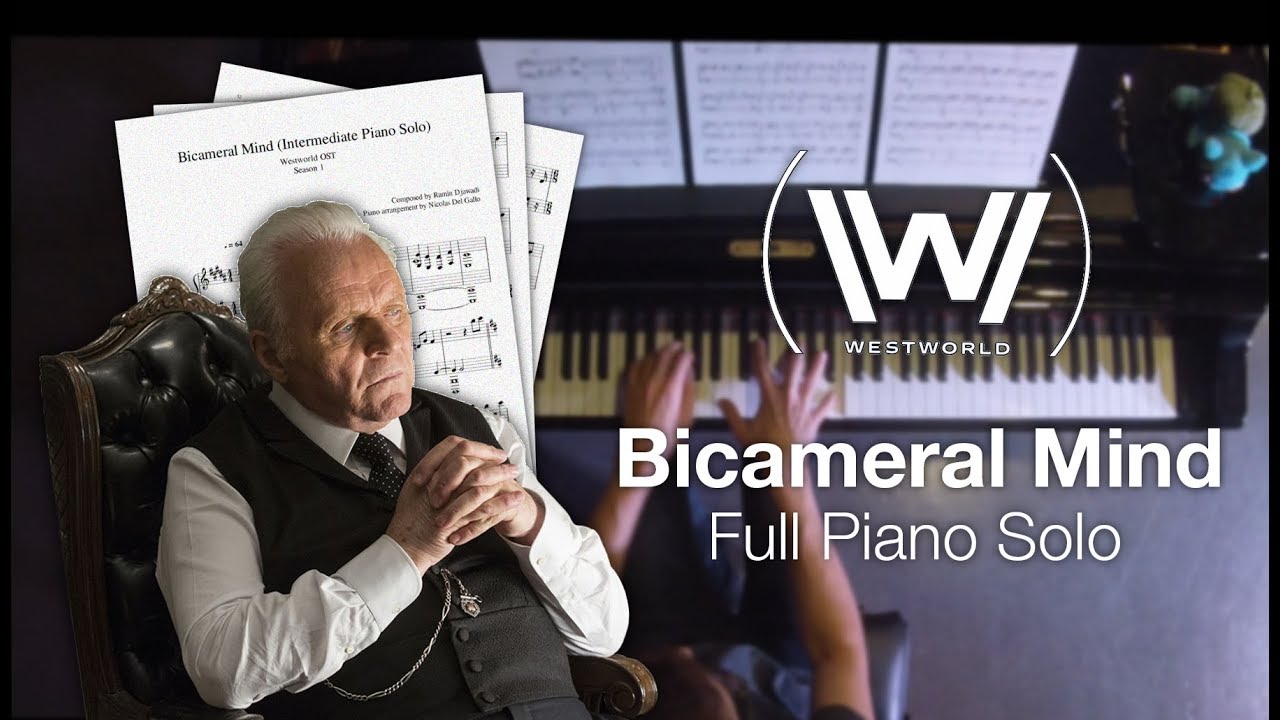 On Julian Jaynes, Westworld, and the Bicameral Mind
https://www.youtube.com/watch?v=Y50nsmUVeVU
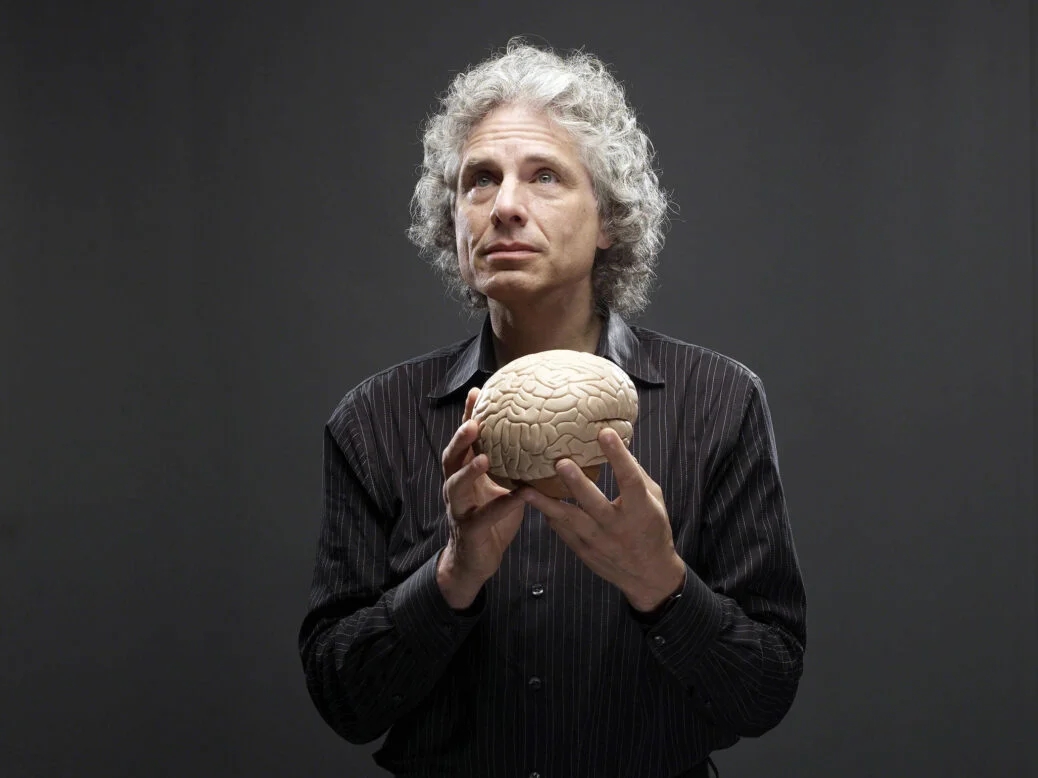 Steven Pinker (1954 --)
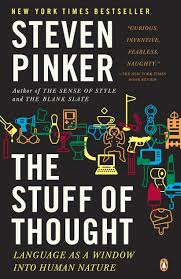 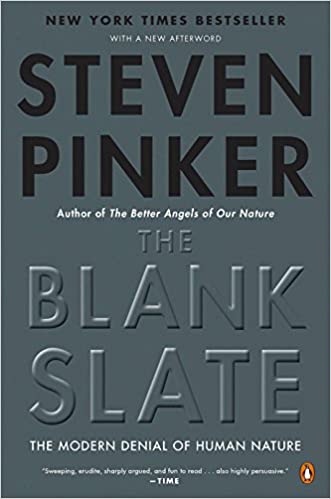 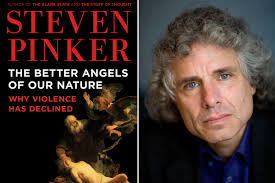 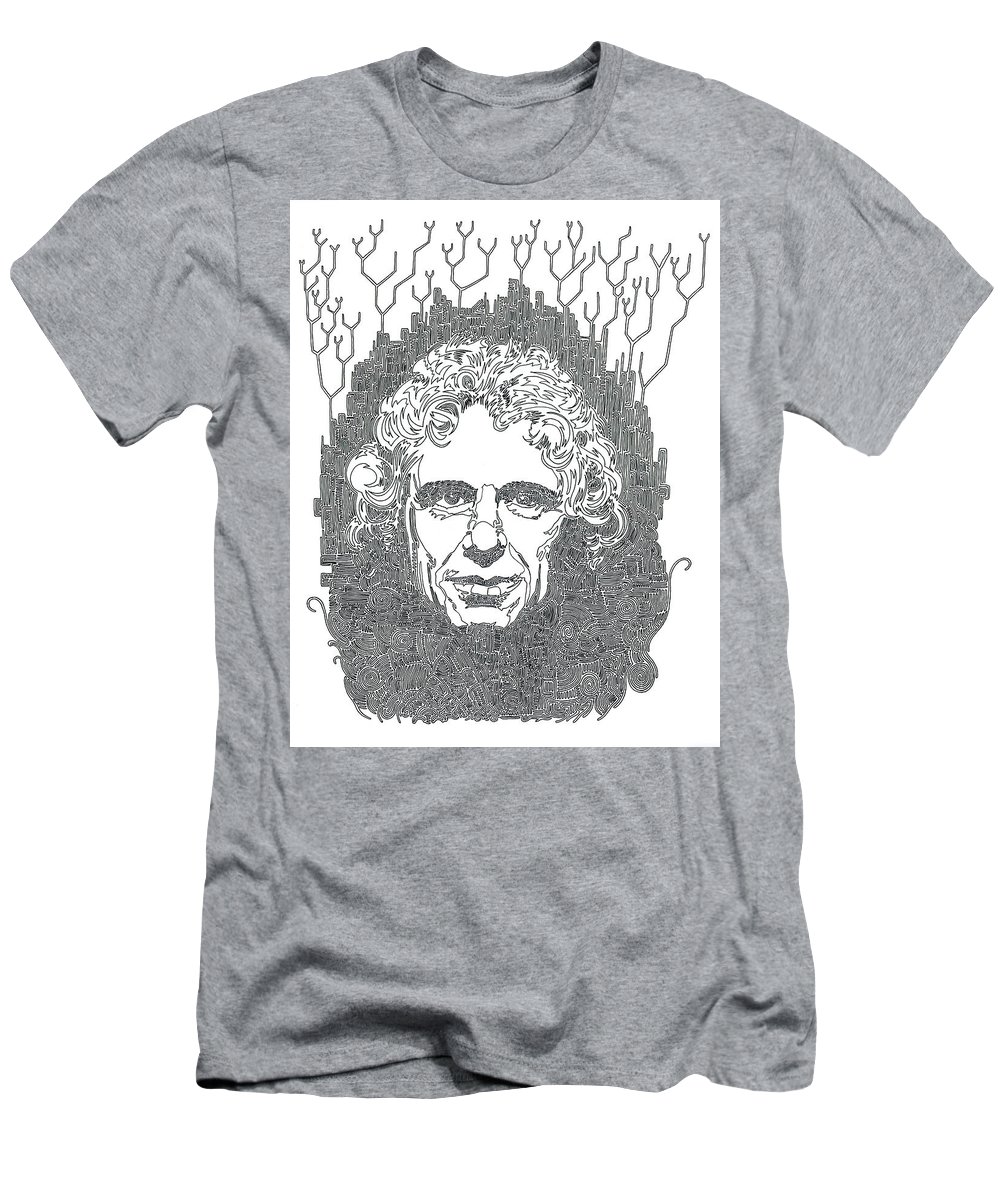 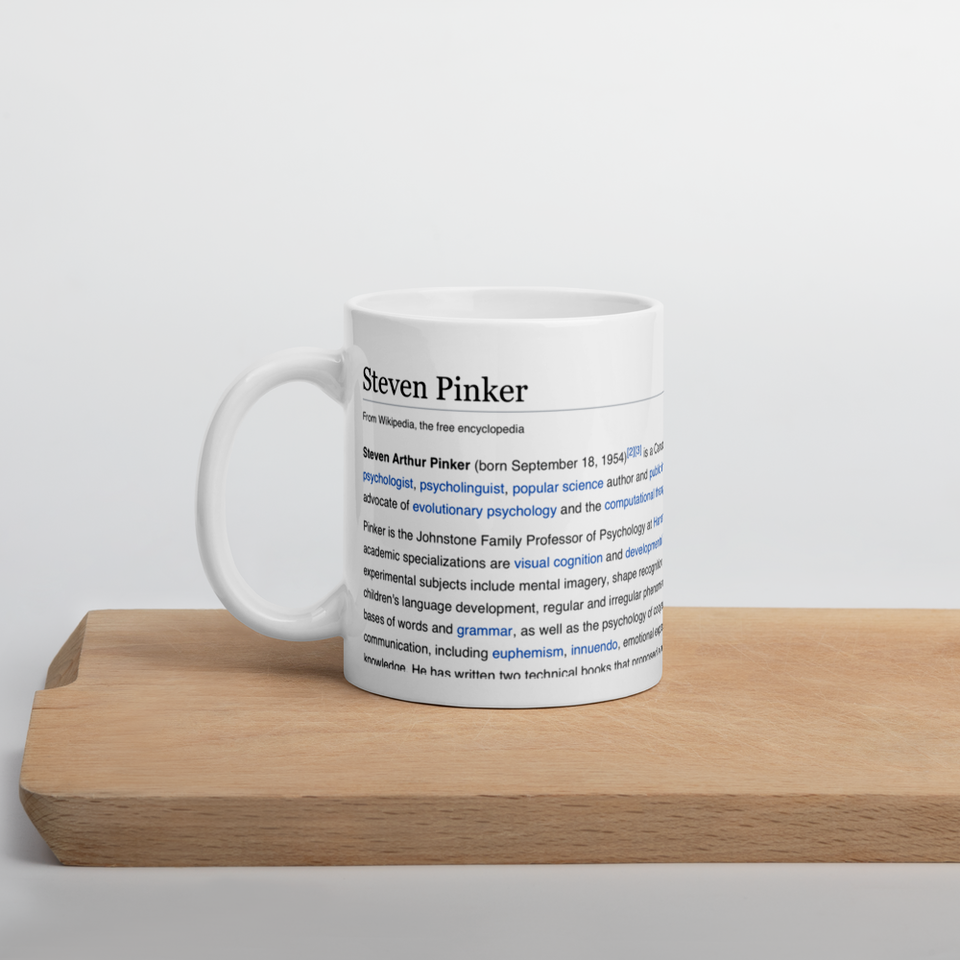 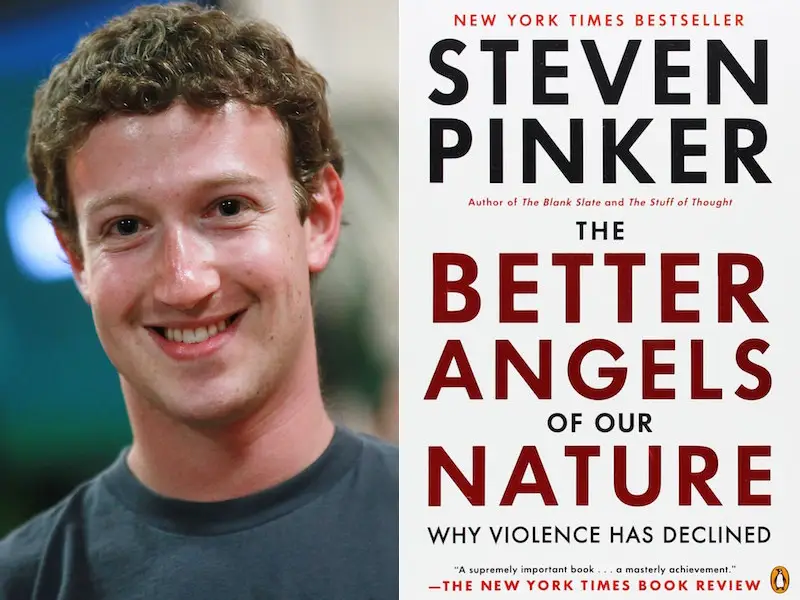 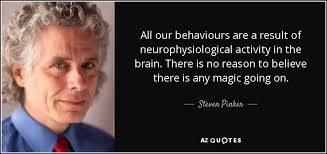 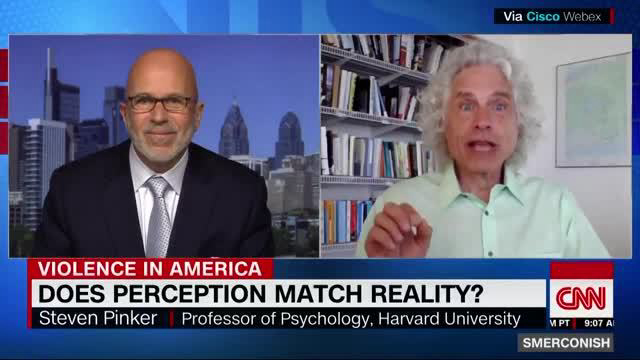 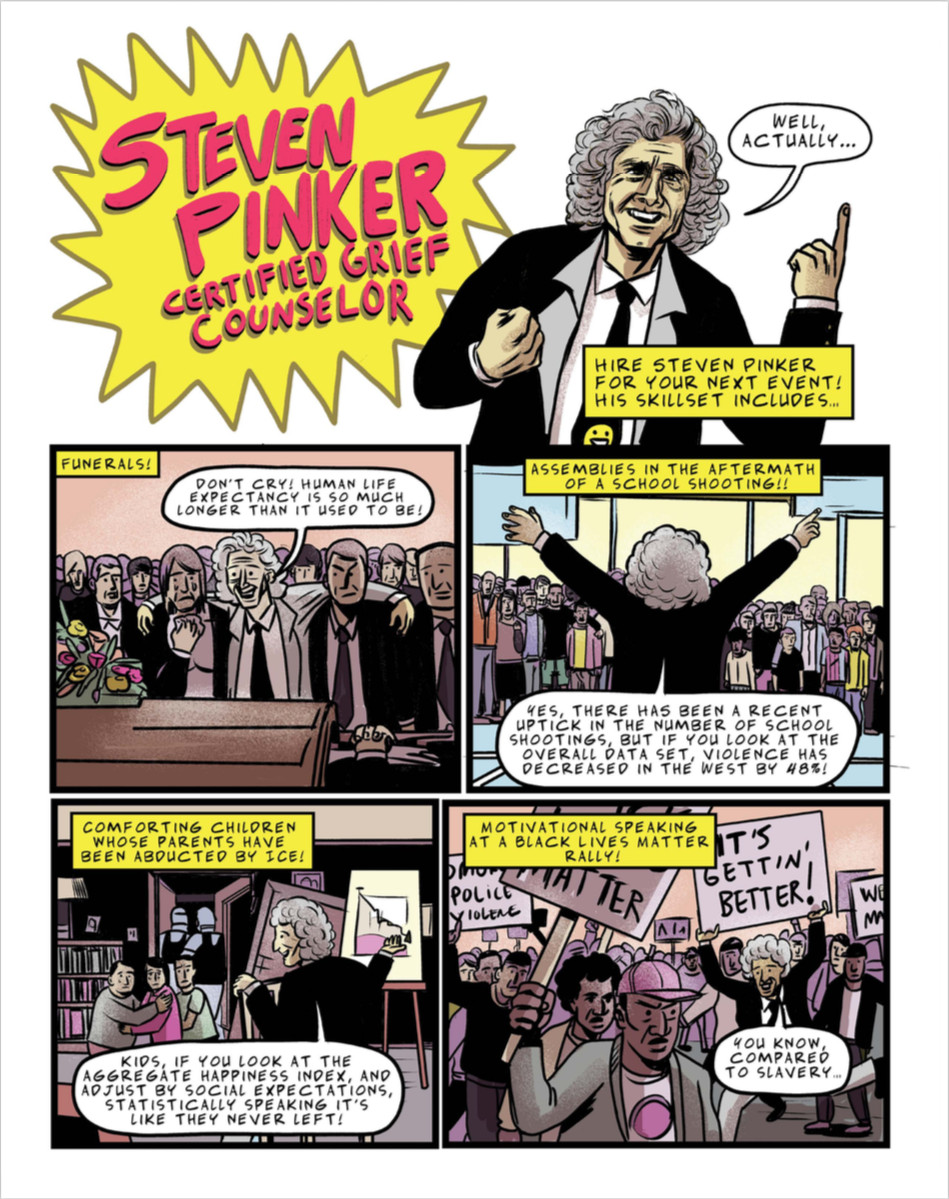 Susan Greenfield, CBE,  (1950-)
So impressive is the power of genes that some scientists, such as the geneticist Richard Dawkins or the Psychologist Steven Pinker, argue that the traditional focus on the Self as the most important unit of life is misplaced.  The Self is largely unimportant in evolutionary terms, and to Dawkins or Pinker the course of evolution is the subject of primary interest.  . . . . In this ‘reductionist’ spirit, one of the Nobel laureates who discovered the structure of DNA, Jim Watson, claimed that ultimately all science was ‘reducable
 From biology to biochemistry to chemistry to physics, and hence that everything other than physics was ‘just social work.’  . . .  The critical issue is how one component relates to another, how they are organized – be it one brain cell forming a synapse with another, a synapse forming with another into a circuit, many circuits forming brain regions, or brain regions forming into a brain.
 
As soon as a system, be it a symphony or a curry or a whole human body or a brain, is reduced to its tiniest components, something special is lost.
 
The Private Life of the Brain (Wiley, 2000), 8-9.
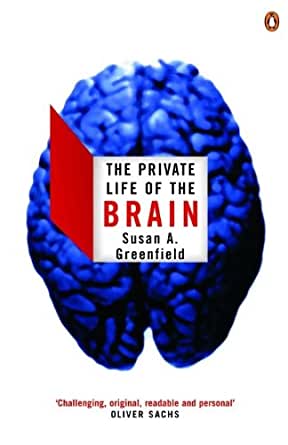 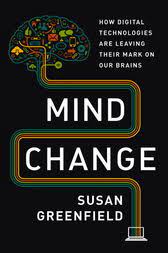 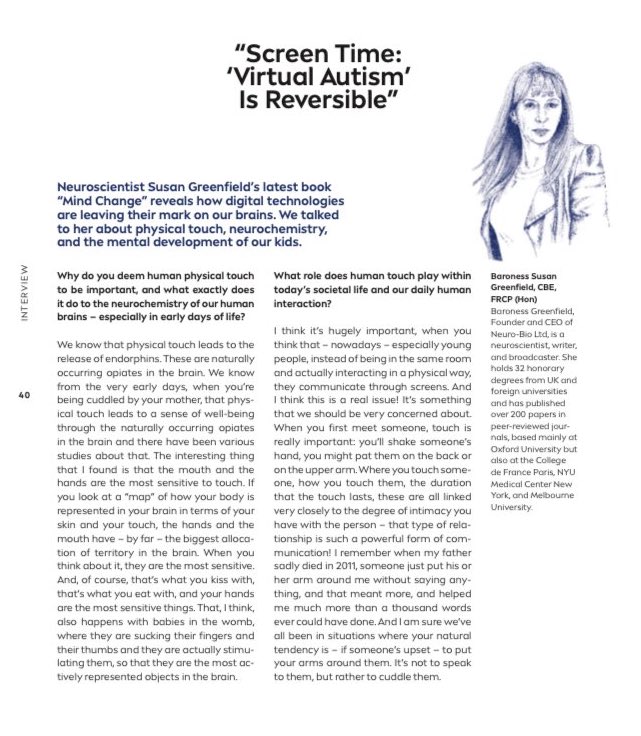 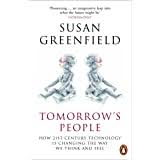 . . . self-disclosure creates a hit of pure pleasure as direct as that derived from food, sex, dancing, or sport.  Until now, this natural urge to let it all hang out has been counterbalanced by the rigors and constraints of body language in face-to-face communication, which makes you all too aware of your private self.  This awareness of being a private individual can serve the very valuable role of ensuring that we are not manipulated or taken in by the outside.  So . . . the opposing desire for privacy will ensure that only trusted individuals access the ‘real,’ vulnerable you.
However, social networking removes these constraints, allowing individuals to disclose more through this medium than ever before.  The consequent trading of the age-old birthright of privacy may mean that others will think less of the ‘real’ that is now revealed.  But imagine if this mode of constant self-disclosure and feedback became the norm.  It might become increasingly difficult to protect the ‘true self’. . . from being reshaped and supplanted by an exaggerated, ideal self that is presented to an audience of hundreds of ‘friends’ and ‘followers.’ So what would happen if such a cyber-airbrushed persona started to elbow out the real you?
 
Mind Change  (Random House, 2015)  110-111
Susan Greenfield, TED Talk on ‘Technology and the Brain
https://www.youtube.com/watch?v=oc7ZYj4CCdM